9:55 Countdown
Fellowship Church   	Adult Sunday School        March  14, 2021 

Title:   Light-Love-Life (Our Victory in Sin)					 	    Text:  1 John 2  

Thought:  As 1 Corinthians 10  declares how to have Victory in Temptation, so does 1 John  declare how to have Victory in Sin
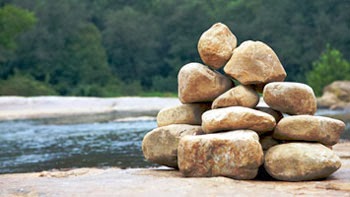 We are building our 12 stones 
with Joshua in light-love-life
1 John                    Light-Love-Life (Our Victory in Sin)	

1:1-5a  Fellowship with the Apostles, the Father and the Son
1:5b-10  Fellowship with Jesus and one another as we Walk in the Light

Established in the light we will continue in love for one another

2:1-2  Jesus is our advocate and propitiation for our sin

2:5 , 10  Love is first mentioned in 1 John, to love our brother

2:12-14  The four (4) stages of our spiritual growth

2:15-17  Love not the world and the three (3) categories of  sin

2:18-29   The Unction of the Holy Spirit and Confidence before Jesus Christ

Questions & Announcements:  

Next Sunday: 1 John 3   Light-Love-Life  (Our Victory in Sin)
March  25 –  small group meetings, next slide
All-In-Men

First meet up is March 25 Thursdays for 5 weeks 
7:00-8:30 pm at Bill’s home.

Capacity is 6  men
Sign-up sheet is in  the back 
Website:  allinmen.org
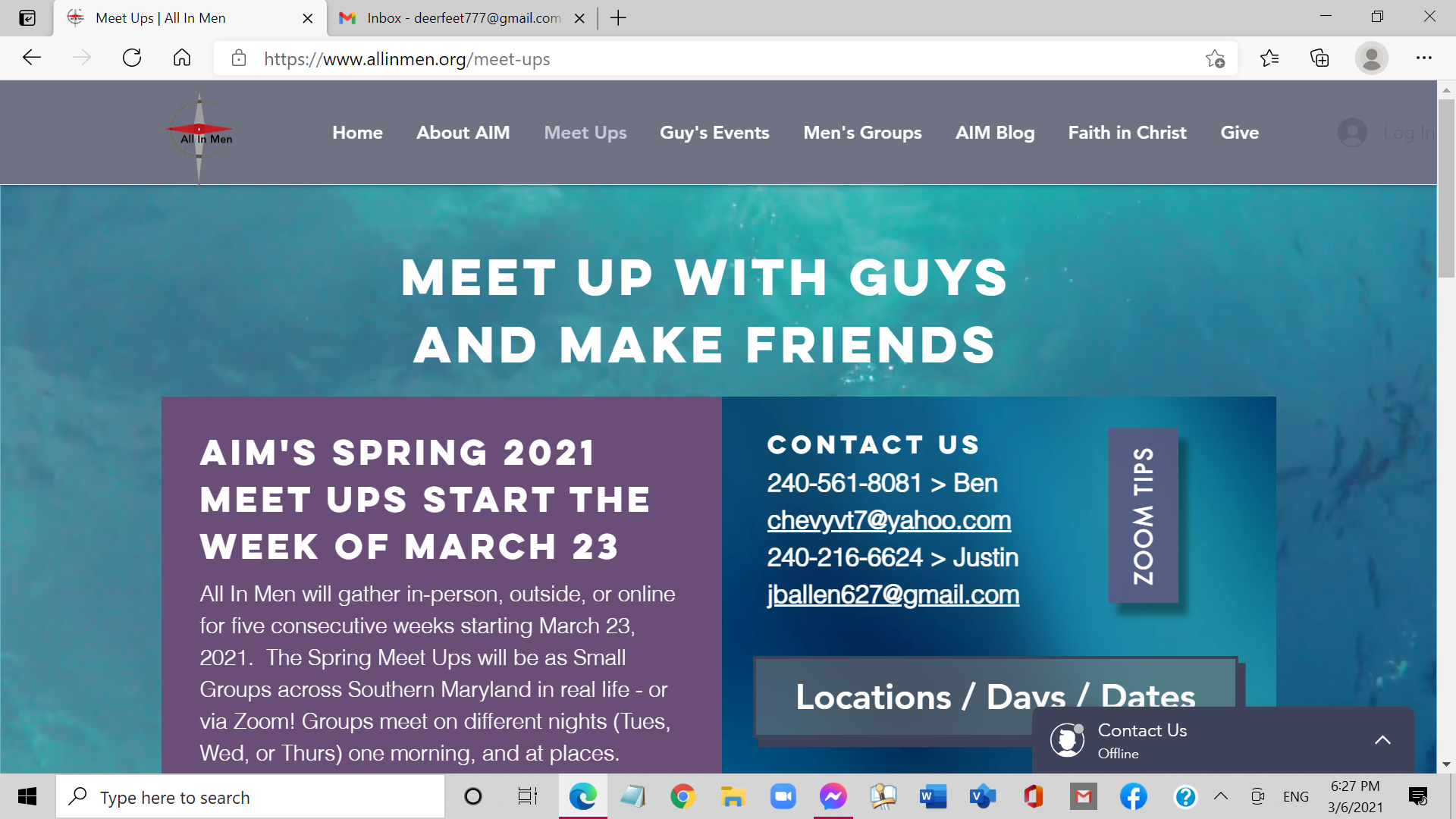 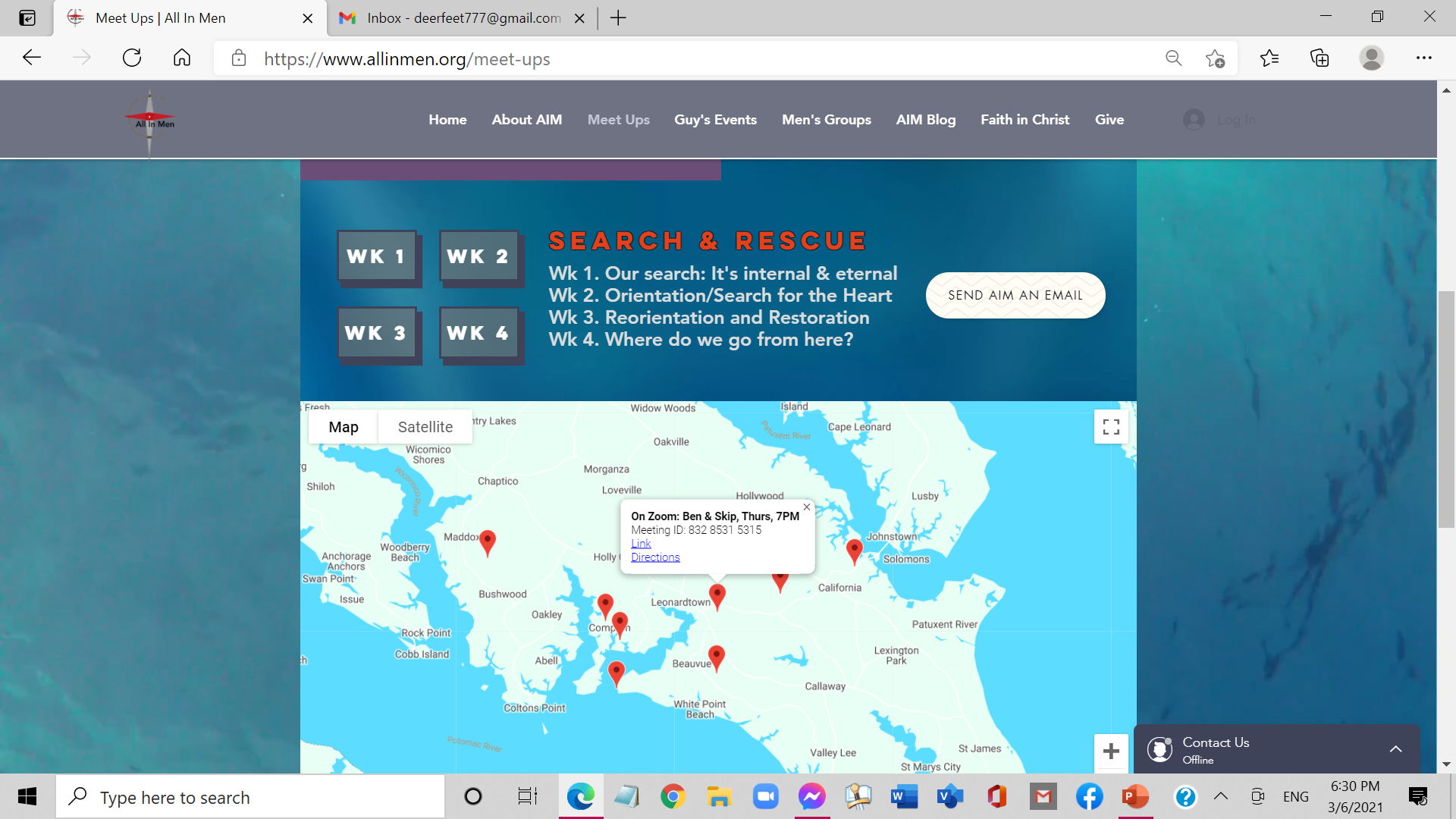 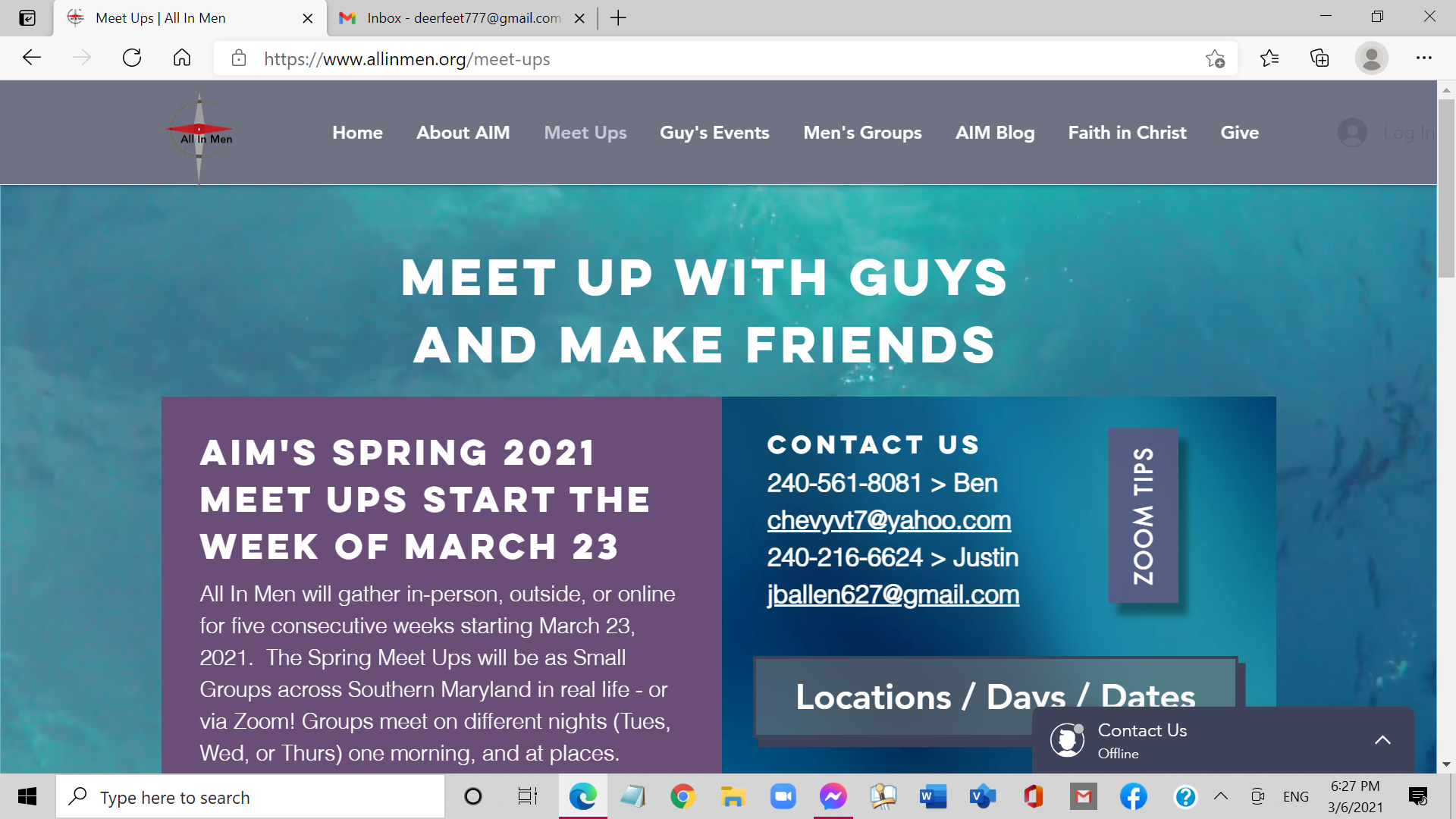 10:40 Countdown